A helping hand from the Social science department
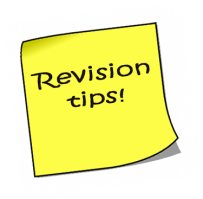 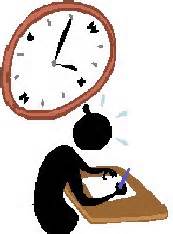 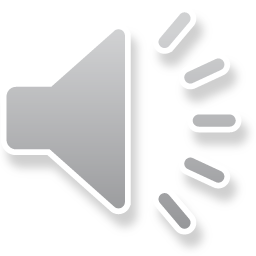 Key dates for your diary
Exams
The course is 100 % exam and there are 2 papers.

Wednesday 15th May (PM) – paper 1 

Thursday 23rd May (PM) – paper 2
Intervention sessions:

Selected students one night a week after school (individual teachers will let students know when/who is invited)

Revision lectures 

Nearer to the time, date TBC
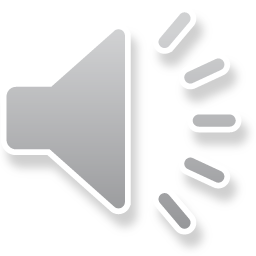 Things you can do to help
1.  Go to             http://www.ocr.org.uk/
Practise, practise, practise.
The best way to revise is once your son/daughter has reviewed a topic (with their flashcards/mind-maps or revision videos), is to have a go at the examination questions provided in the GCSE revision workbook or on the OCR website
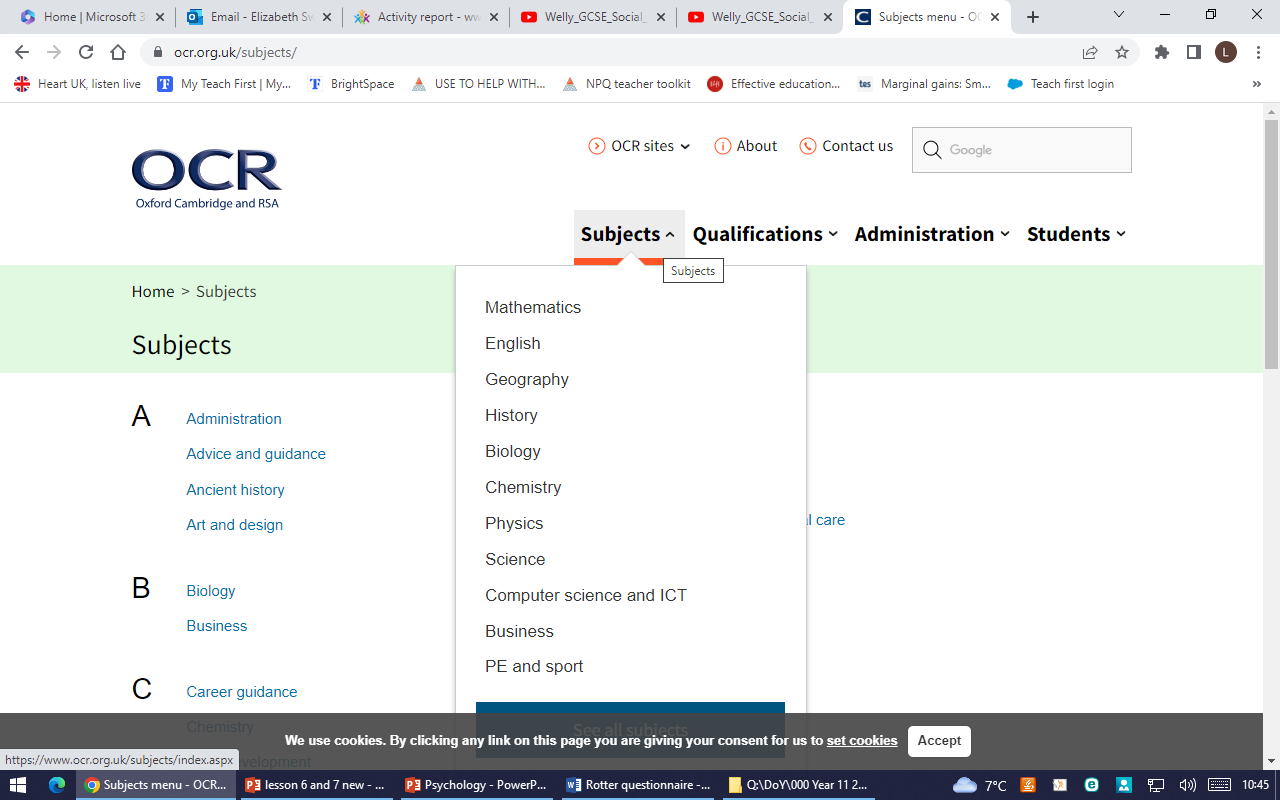 Select Subjects 
     then Psychology
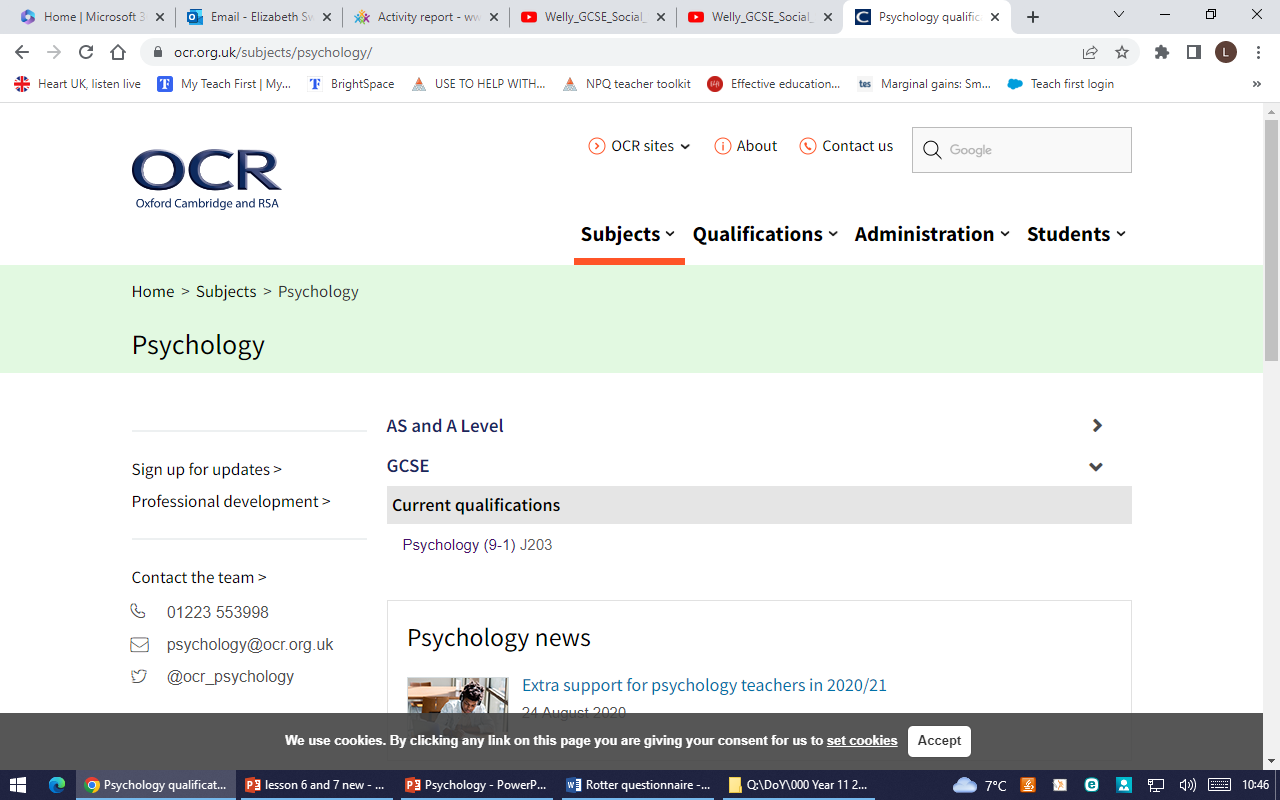 Select GCSE
Then psychology (9-1)J203
Then click ‘assessment’ on the left hand side
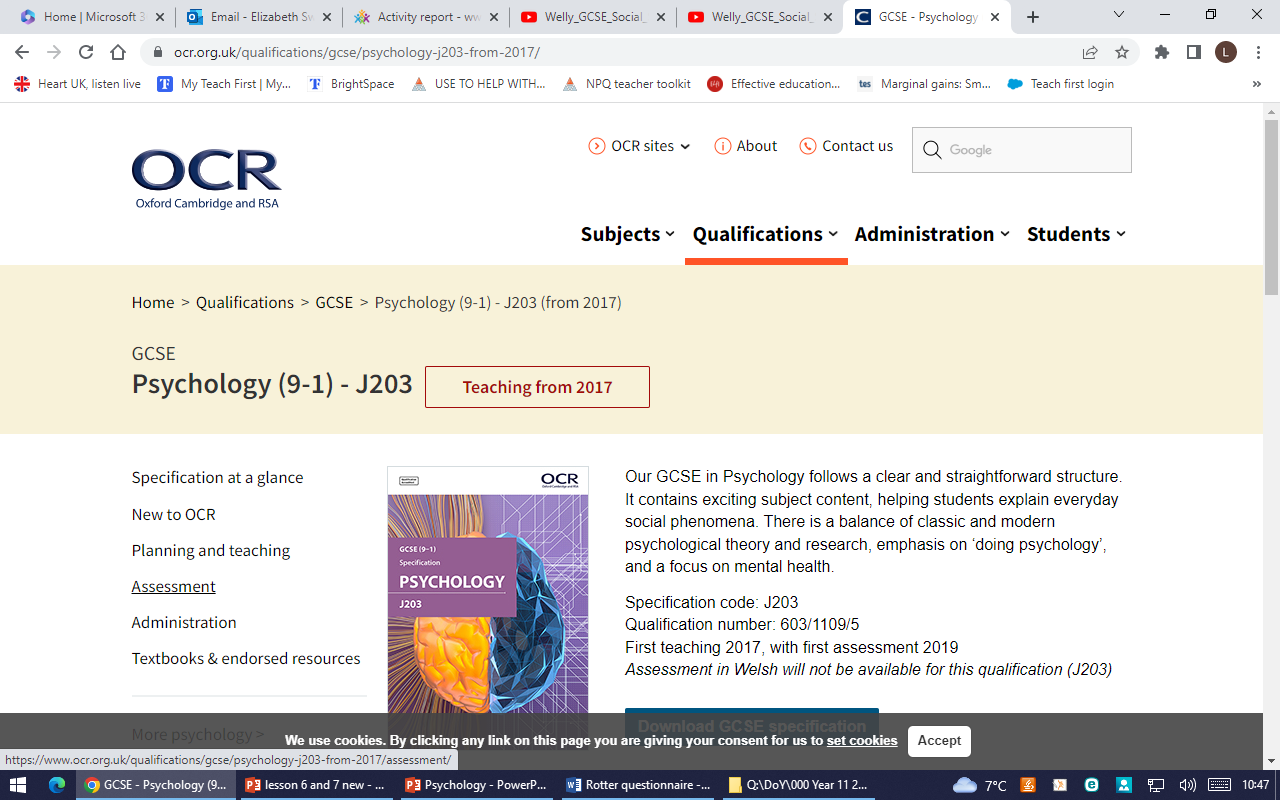 5. You will then see drop down options e.g. 2019- June series. Click and select the paper/mark scheme to practise
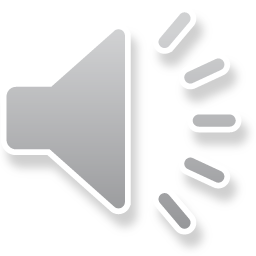 Other resources your sons and daughters will have
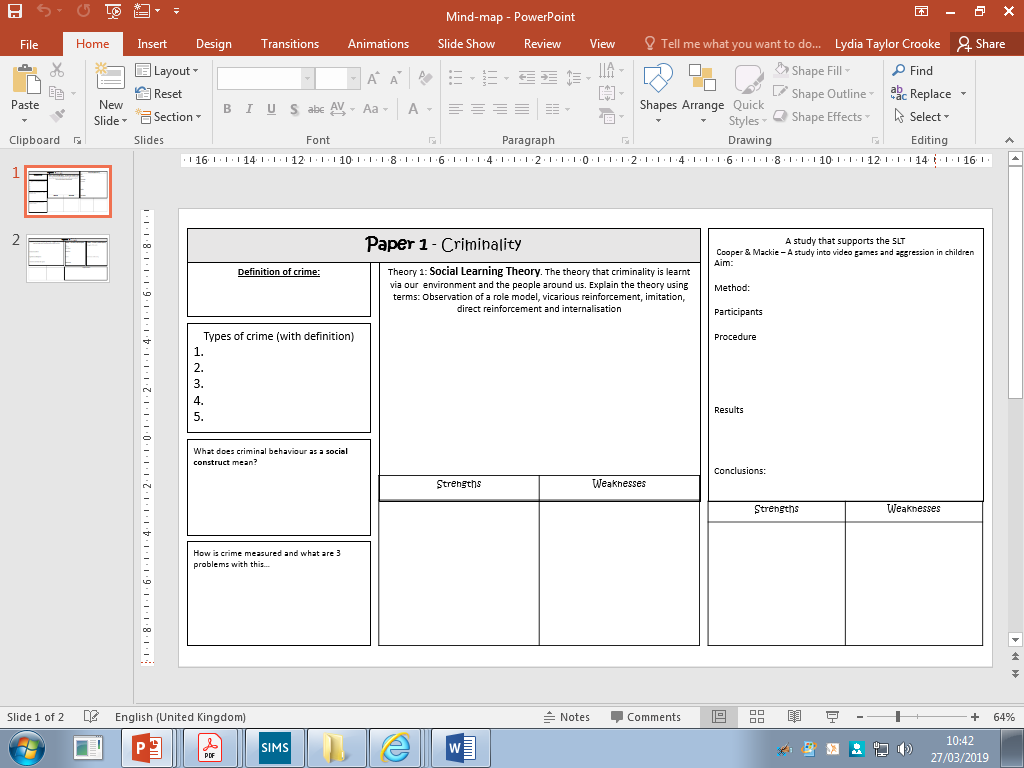 They obviously should have their original content booklets for each topic area in their folders. There are 7 of these!
They will have revision mind-maps for all 6 topics plus methods.
Practice papers for all topics.
They should have their Knowledge organiser, printed flashcards and workbook
Ideally they should have purchased their revision guide these are available to purchase from the school store
They have access to a department YouTube channel with revision content to watch/listen to: https://www.youtube.com/channel/UCp-Lymsd30f51HBI_rKIcKQ

Any questions at all please do not hesitate to get in touch!
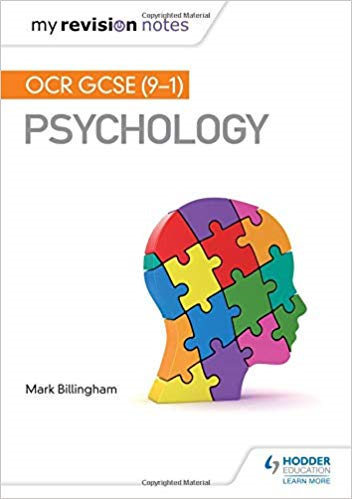 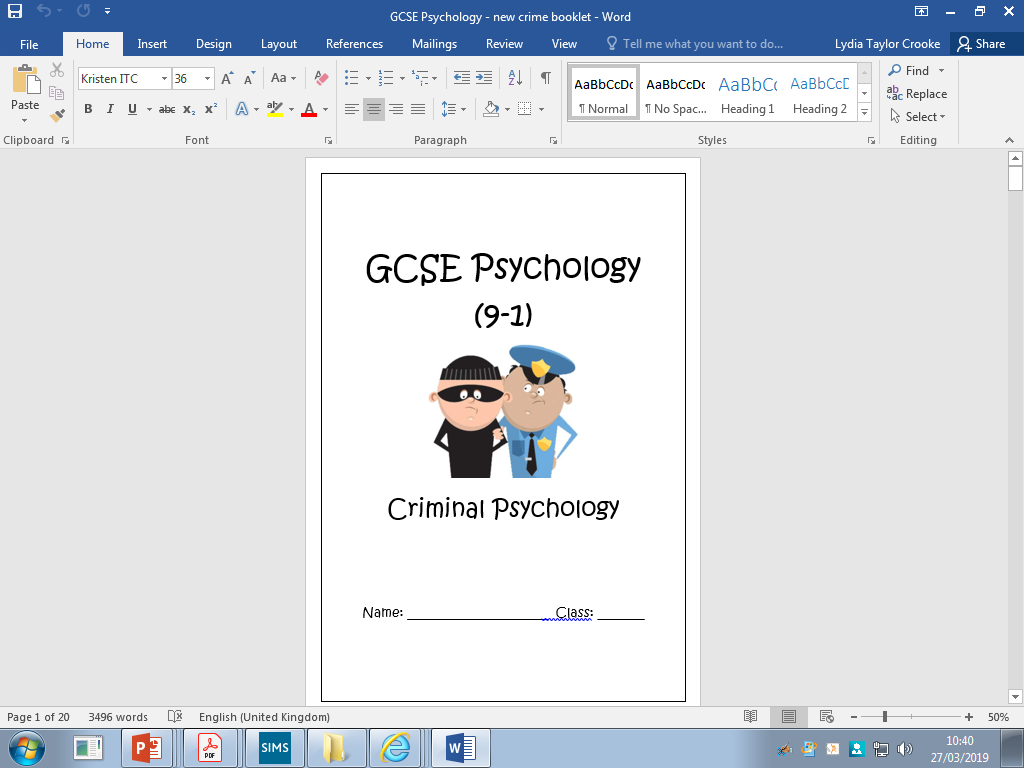 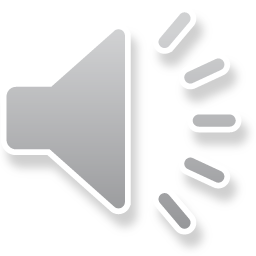